Name of the company
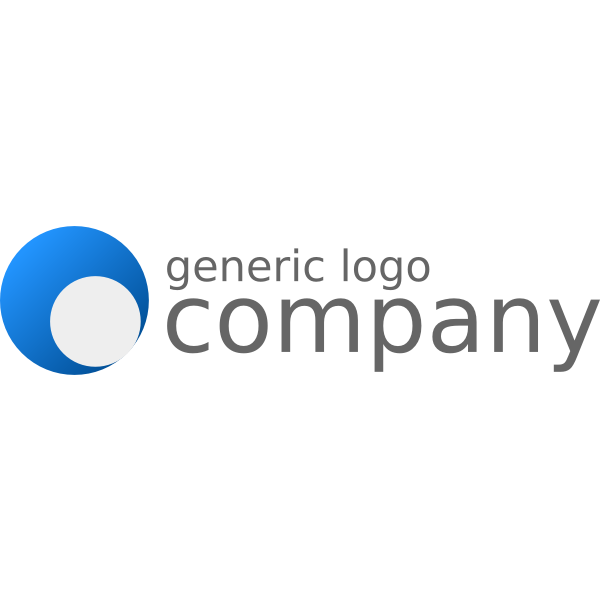 Problem / Opportunity / Concept
Put your problem statement here.
Make it short and crisp.
30% IoT projects fail in POC, often because implementation is expensive, or the bottom-line benefits are unclear.
38% mention complexity and technical challenges as top barrier.
47% mention lack of talent and training as barrier to adoption.
Solution / Product / Service
Describe how do you plan to solve the problem.
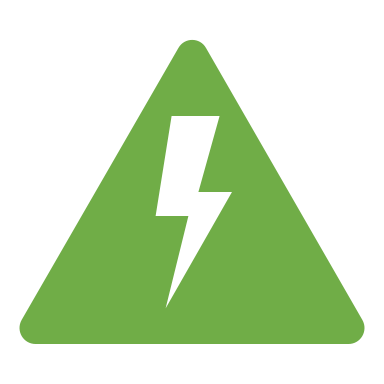 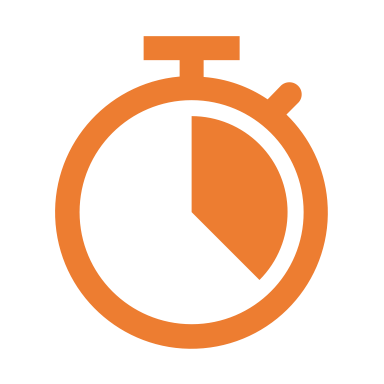 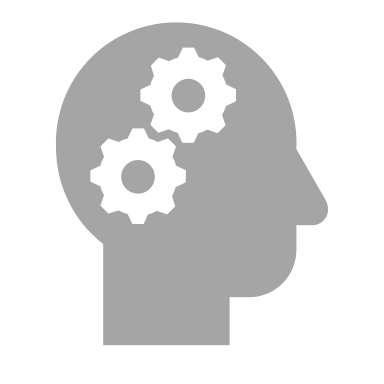 Decision making support through analysed data and visuals.
Early warnings and preventive actions sent.
Real-time monitoring, threats detection, and prediction.
Target Market & Customers
A target market is a group of customers with shared demographics who have been identified as the most likely buyers of a company's product or service. 
Identifying the target market is important in the development and implementation of a successful marketing plan for any new product.
Business Model
How are you going to make money and what are your unit costs?
Describe your high-level business model here and talk about the customer segments you’ll be targeting. 
How willing are your customers to pay, and what pricing tiers will you offer?
Unique Selling point(s) (USP)
What differentiates you from the market?
Why is your product/solution better than competitors?
Scalability: One solution for all applications.
Reliability: 100% in-house development
Price
The modular structure of the HW & SW allows scalability for any future digital need.
No dependency on third party products for data processing.
Continuous operation based on the edge.
Low installation & maintenance cost
Low scalability cost
No hidden costs
Competition Analysis
Competitive Advantages 
Show investors that you know the competitive landscape well and explain how (and why) you’ll be able to become a market leader.
EASY TO USE
Competitor 1
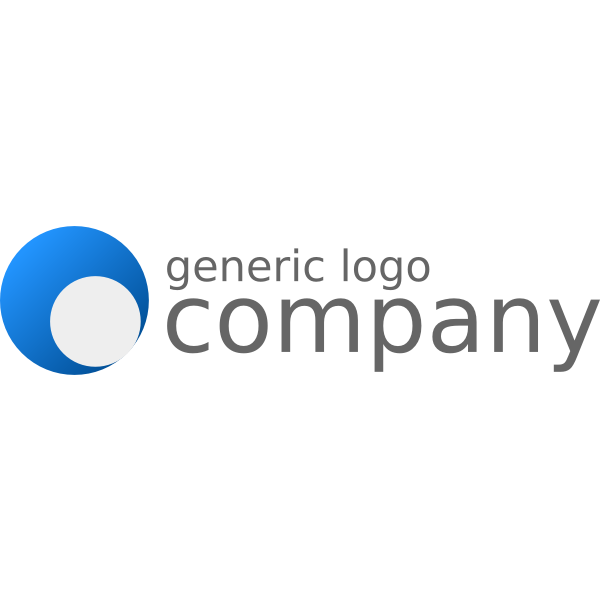 AFFORDABLE
EXPENSIVE
Competitor 2
Competitor 3
DIFFICULT TO USE
Marketing & Growth Strategy
What are your growth marketing plans?
Team & Skills
Describe the team / new hires / external advisors and their roles and explain what makes each team member a perfect fit for the job.
Mentors / Advisors
Senior Management
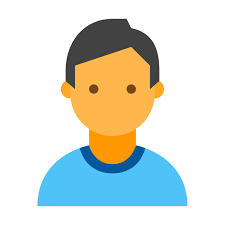 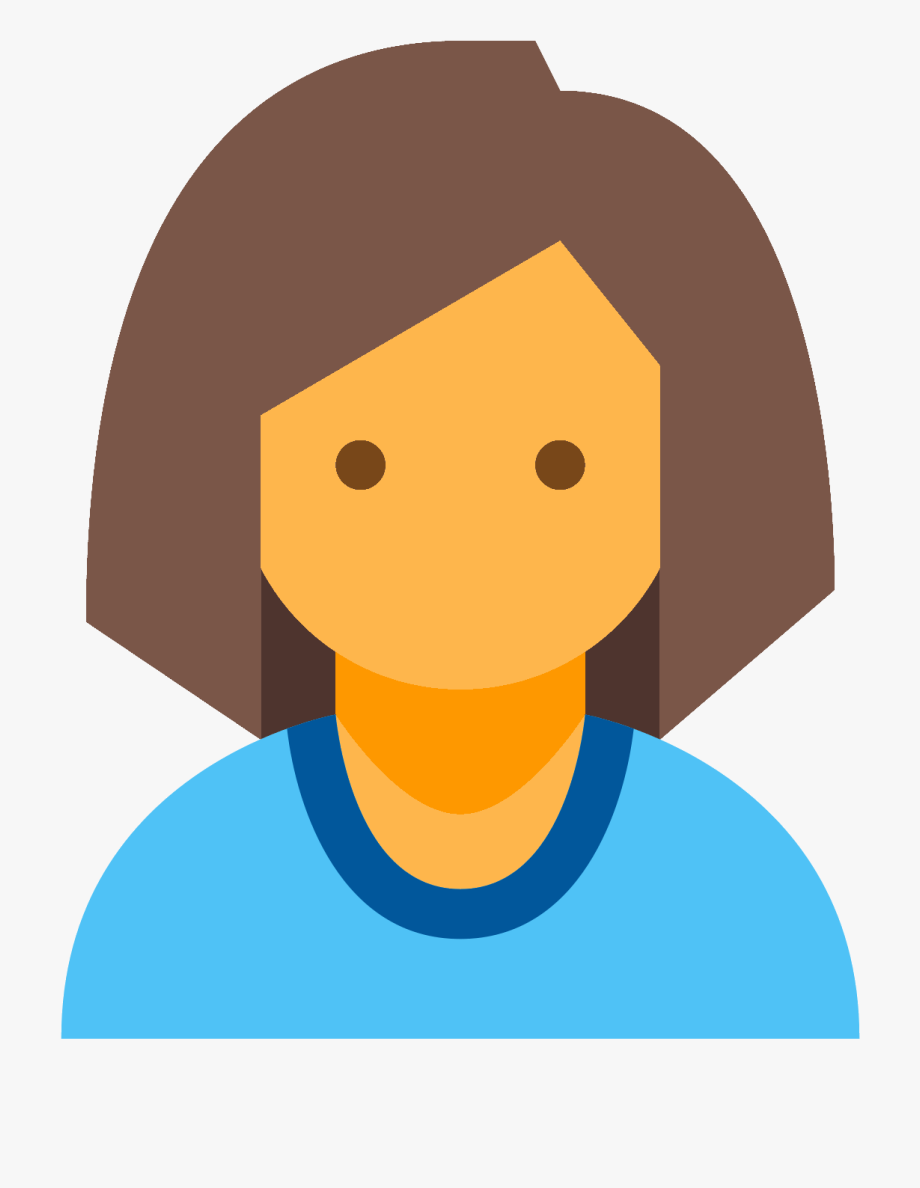 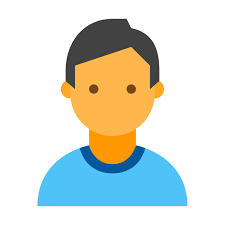 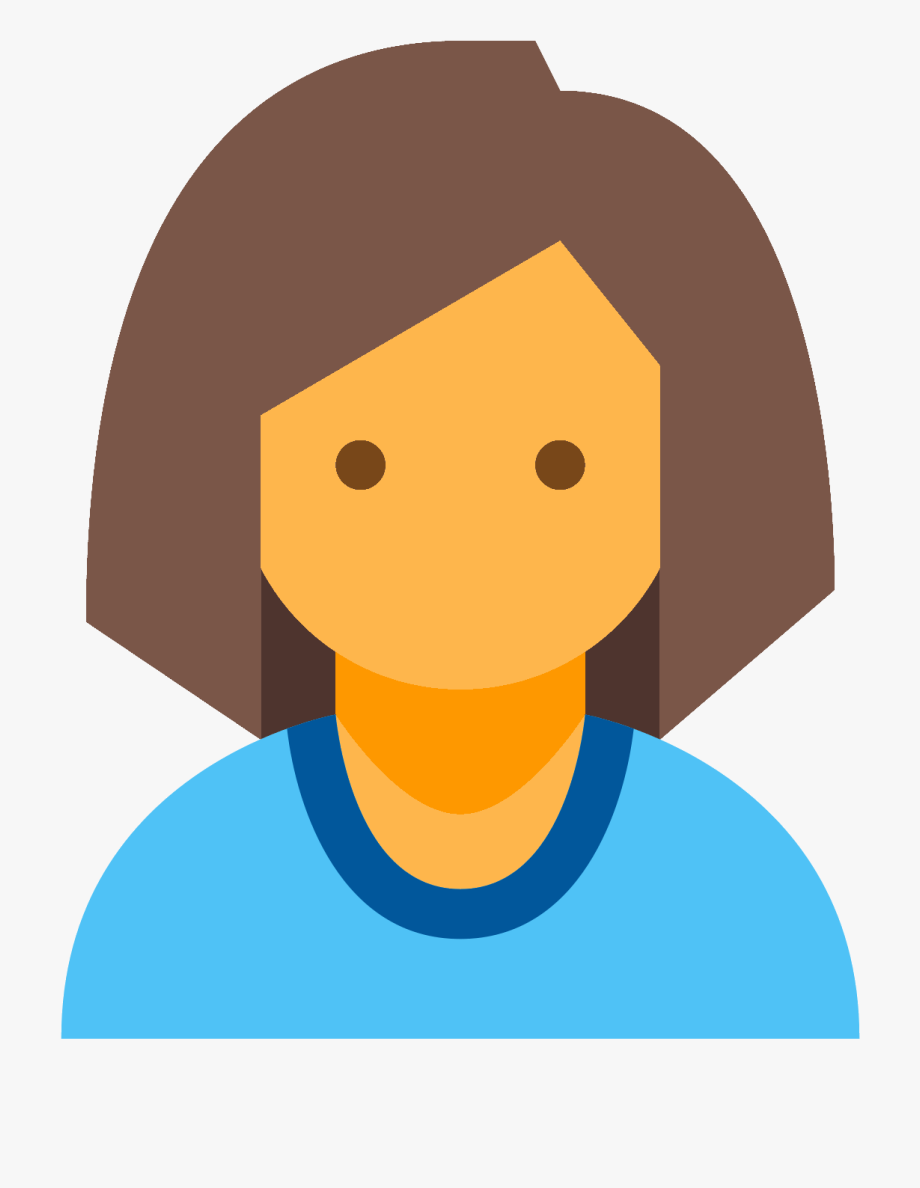 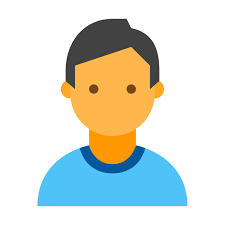 Stelios Stabos
Professor of Nuclear Physics at NTU Athens.
Scientific Delegate of Greece to the CERN Council (2005-2012).
James Bond
CTO
Electrical & Computer Engineer, MSc
60 years in IoT Product Development. 
Technical Manager in more than 1,000 R&D projects.
Collaboration in projects with NASA, ESA, MI6.
Rebeca Blue
CEO
Production & Management Engineer, MBA, MRes.
10 years in Business Development.
Collaboration in R&D projects with NASA, ESA.
Coordination of 50 H2020 R&D projects.
Eleni Petrou
National Representative, ESA
Business Advisor (25 years)
Board Member of the National Council.
Alexis Stagos
Technical Director, Hellenic Spaceforce (20 years).
Production Director, Company Electronics S.A. (20 years).
Impact towards Industry5.0 transition of the proposed solutions
How do you consider the sustainability and the human centricity aspects of your solution?
Financial Data (historic and forecast)
What are your financial projections and key metrics?
Conclusion & Contact Information